Жизнь ратными 
подвигами полна
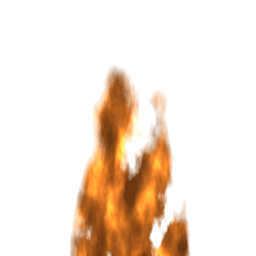 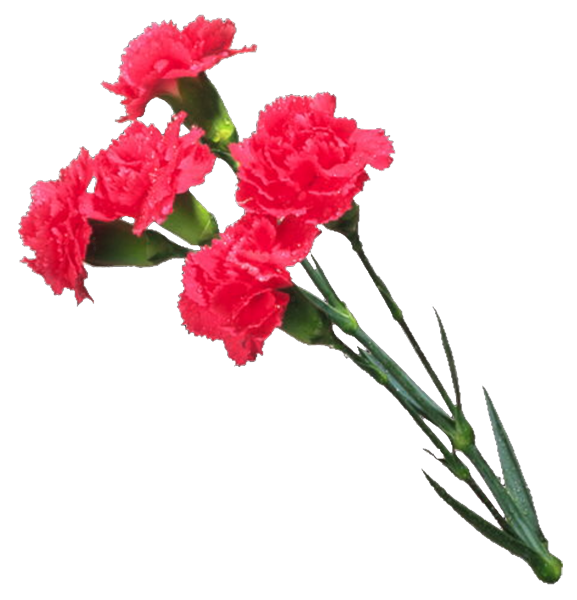 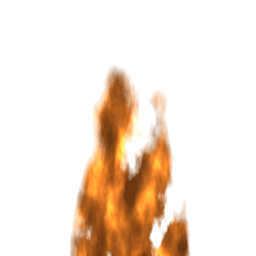 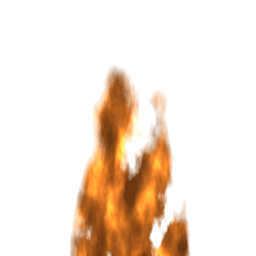 Жизнь ратными 
подвигами полна
«Не умрешь, народ!Бог тебя хранит!Сердцем дал – гранатГрудью дал – гранитПроцветай, народ, - Твердый, как скрижаль,Жаркий, как гранат,Чистый, как хрусталь!» 				Марина Цветаева
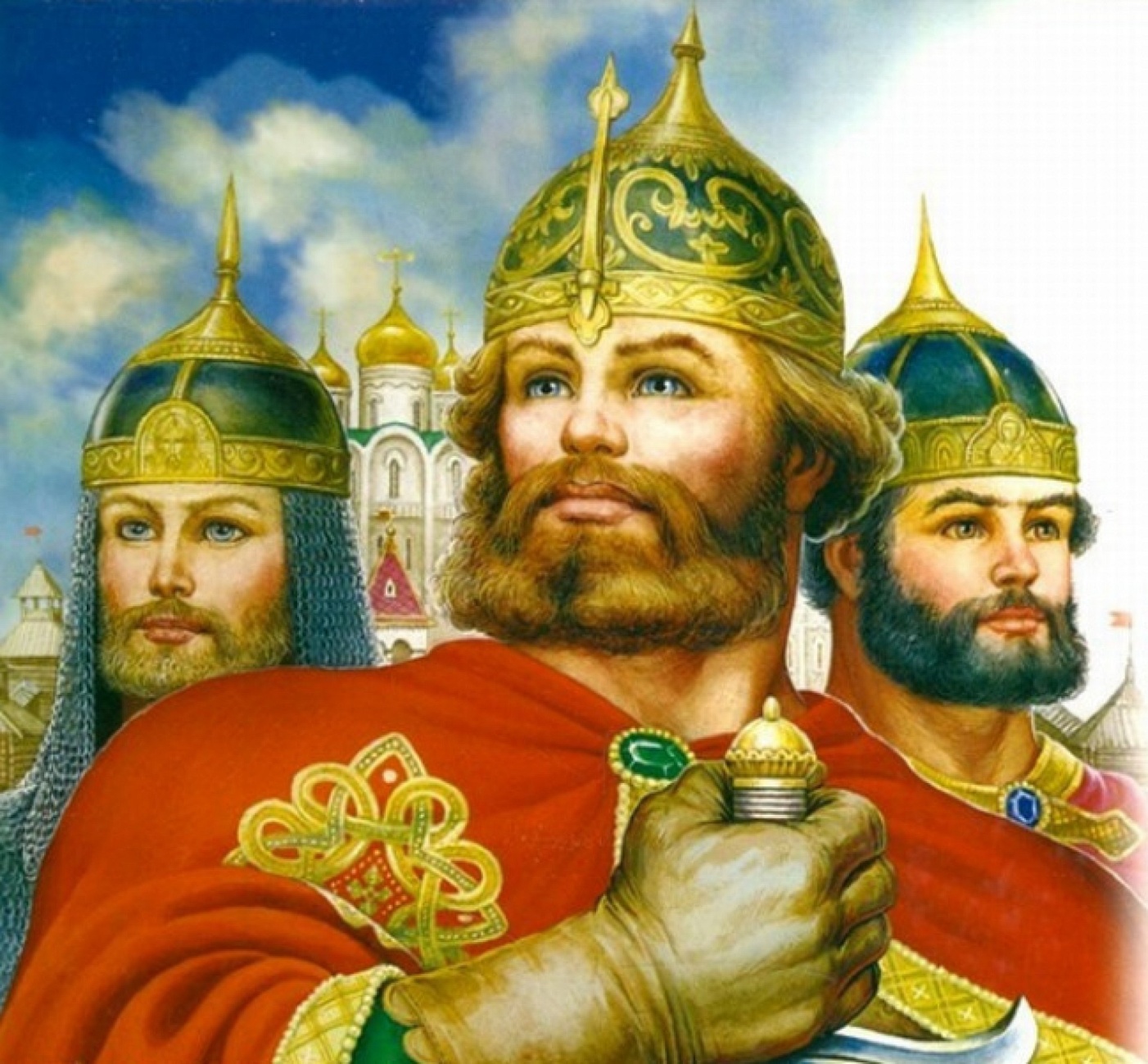 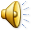 XIV век Русь под властью Золотой Орды…
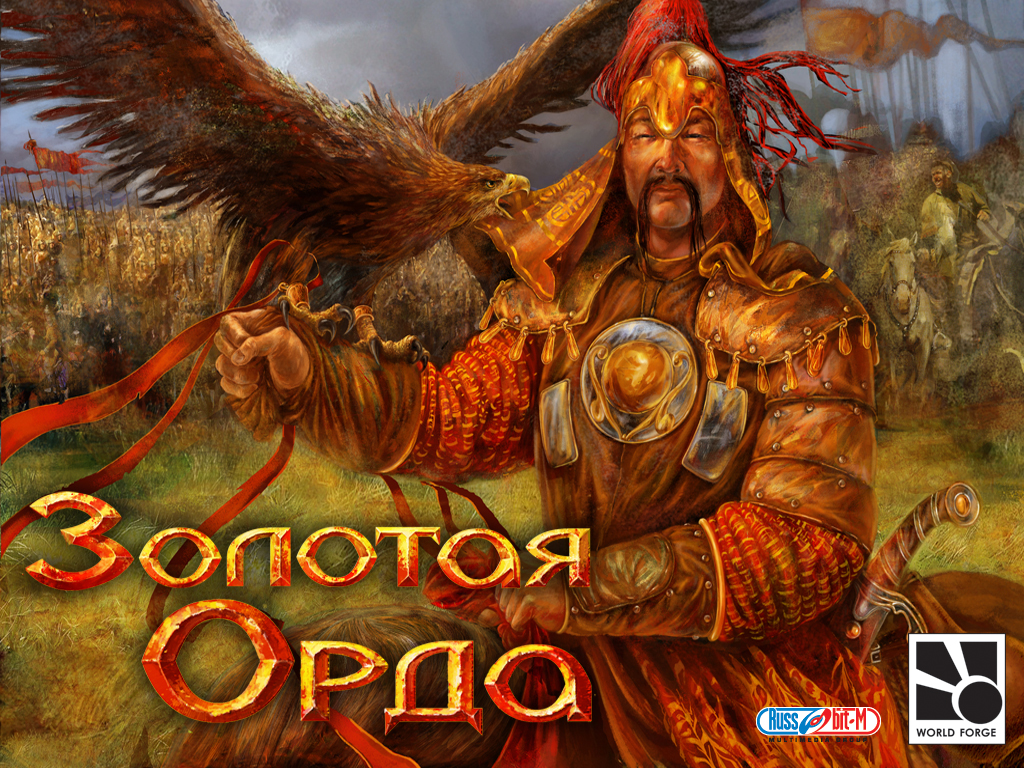 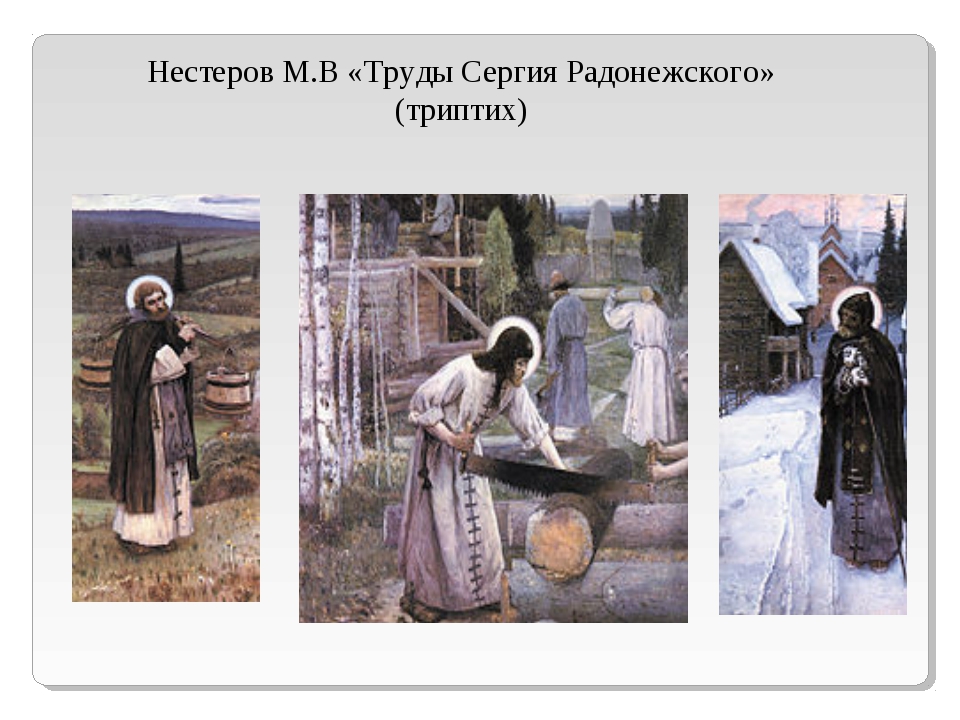 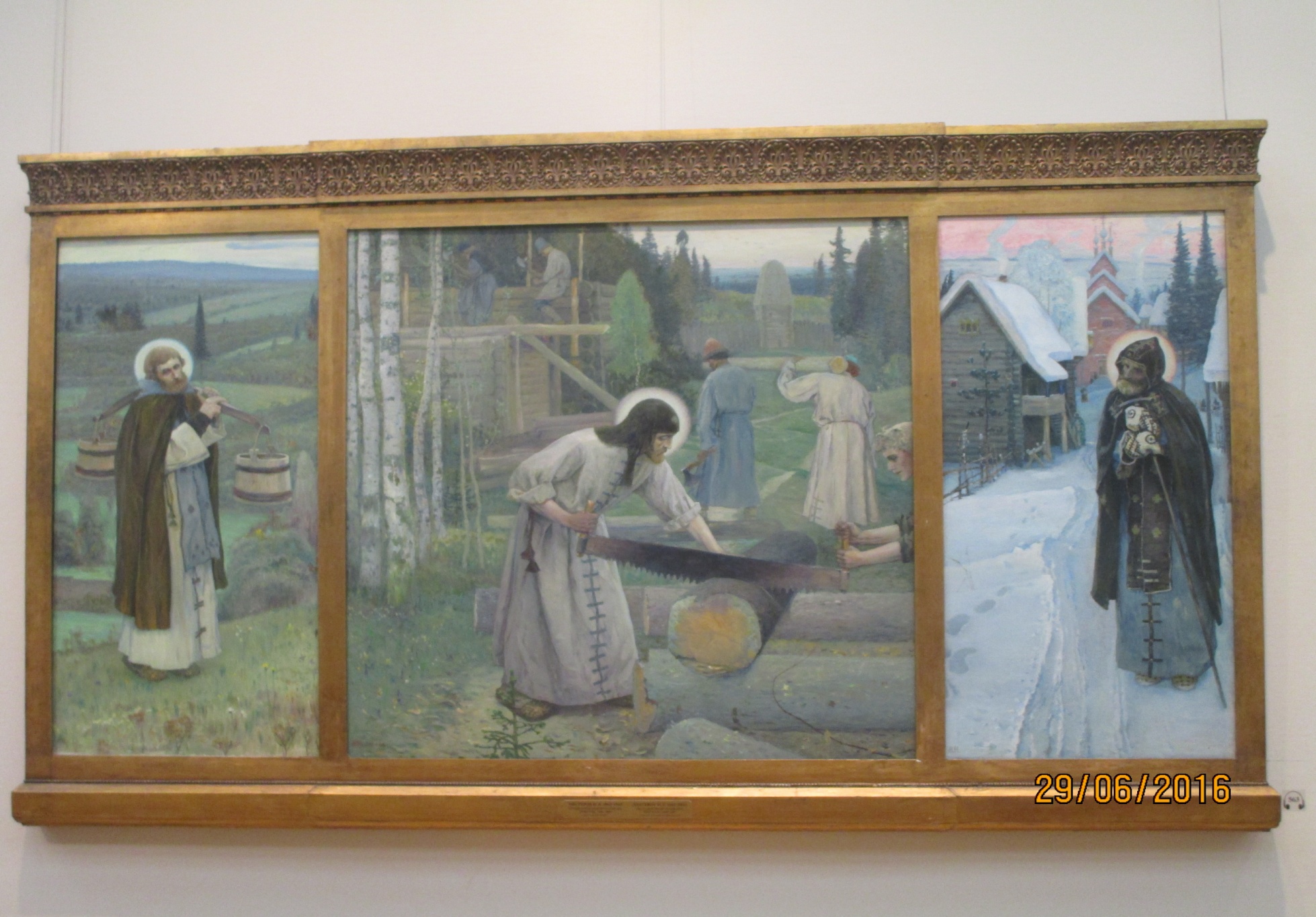 Икона «Сергий Радонежский и Дмитрий Донской» Сергей Симаков (XX в.).
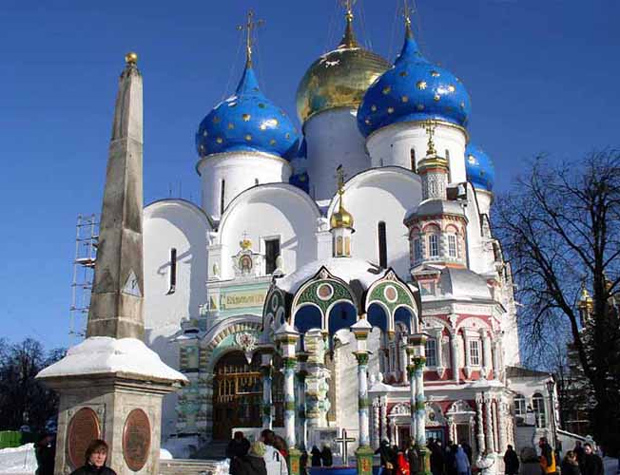 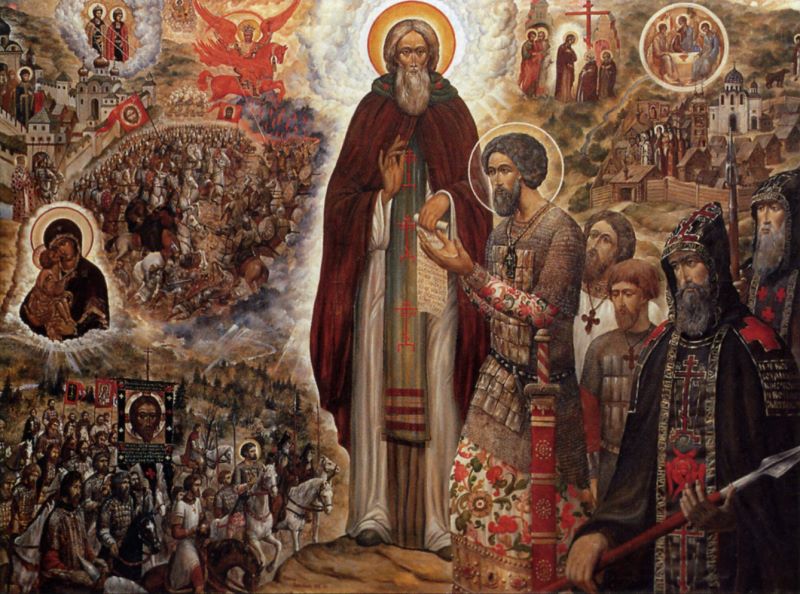 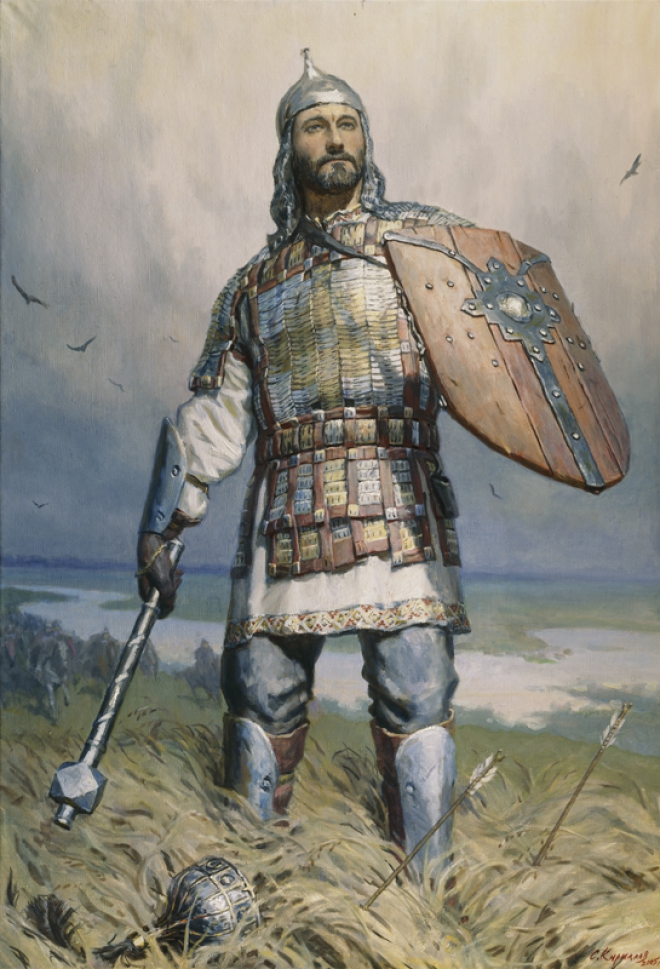 С.Кириллов Дмитрий Донской
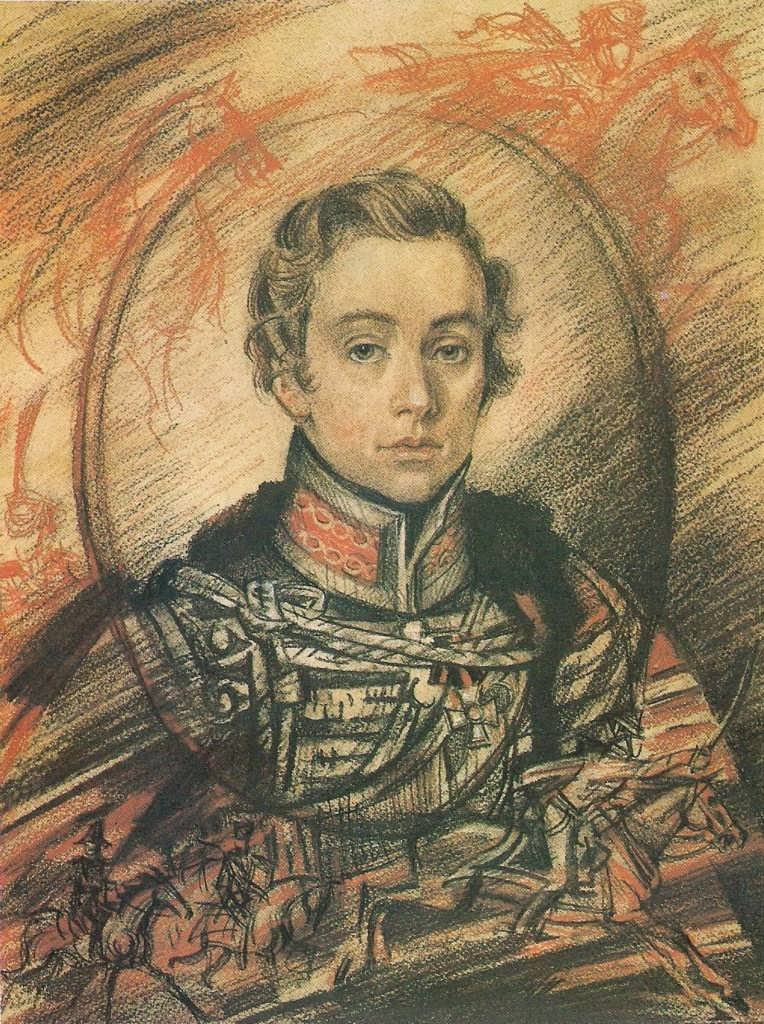 НадеждаДурова
Вопросы для текста:
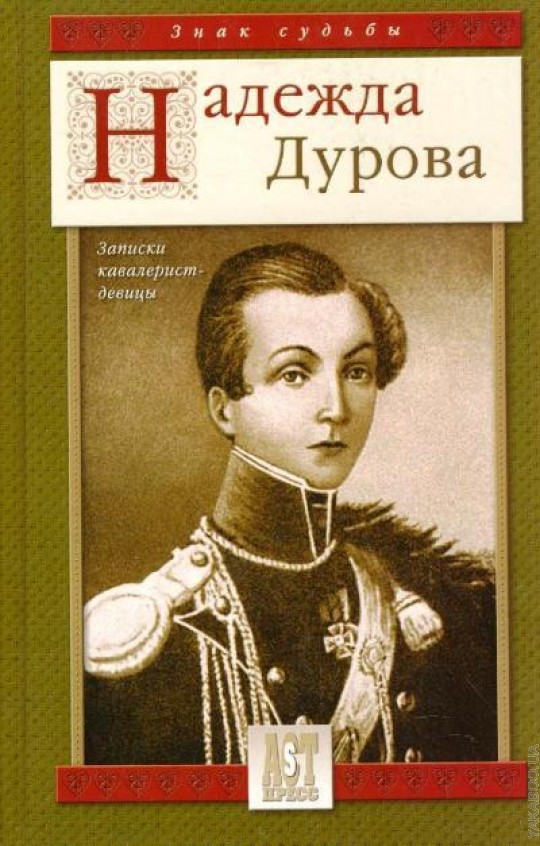 Гусар, воспитавший Надежду.
Кличка коня
Любимое занятие
Полк в котором она служила
Награда за спасение раненого офицера
Кем служила у Кутузова
Чин в котором вышла на пенсию
Астахов
Алкид
Верховая езда
Уланский
Георгиевский крест
Орденарцем
Штаб-ротмистр
Подвиг ратный – подвиг духовный
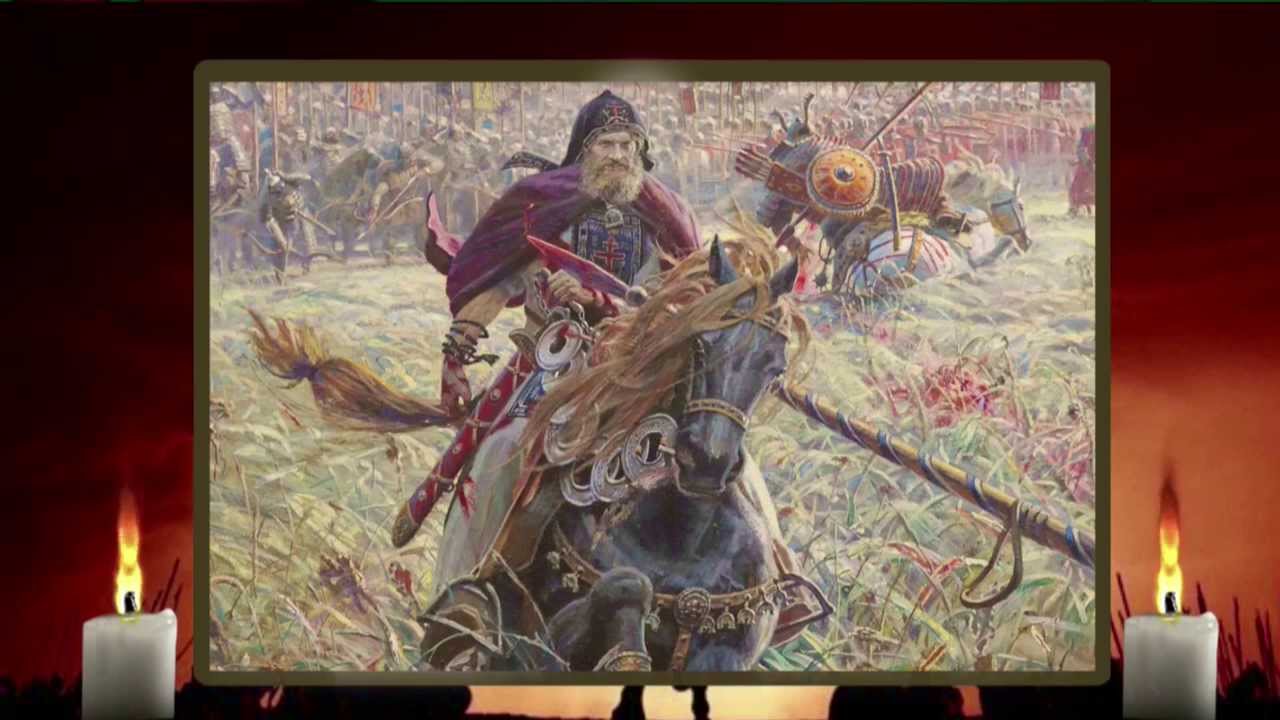 Домашнее задание на выбор:
Сделать краткое сообщение в тетради:
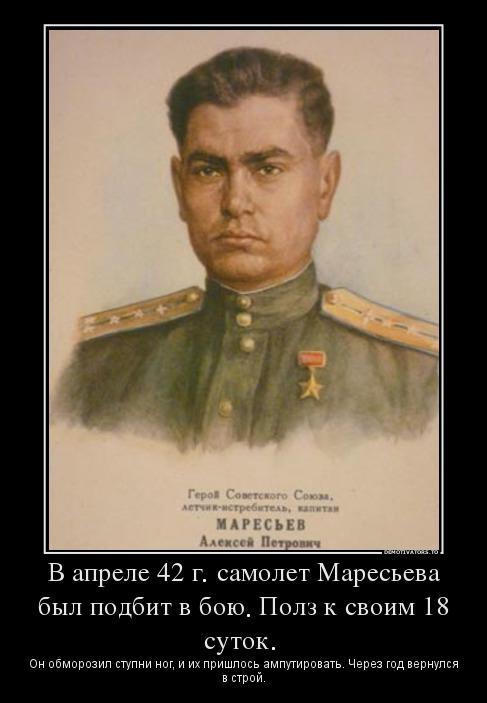 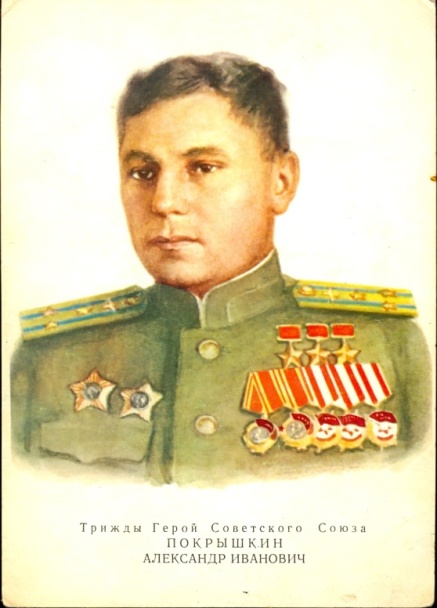 О Герое Советского Союза Алексее Петровиче Маресьеве
О трижды Герое Советского Союза Александре Ивановиче Покрышкине